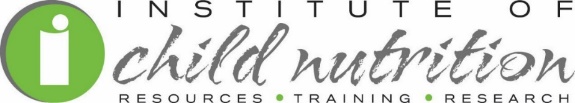 Understanding Common Food Marketing Terms
CACFP iTrain 
Simple Lesson Plan
Introduction
Trainer and Participants’
 Introductions
Welcome!
Review Current Knowledge
Have you ever bought a product at the grocery store based on what the front label of the package says? 
When shopping for food, what words or phrases on labels come to mind?
Overview
[Speaker Notes: Share core content: There are so many product options available at grocery stores, and most shoppers are in a hurry when going to the store. Manufacturers will often use marketing terms on the front label of a package in order to persuade shoppers to buy certain products. Some terms are regulated by the Food and Drug Administration (FDA) and U.S. Department of Agriculture (USDA), and some are not. It is important to remember that a marketing claim on the front of a package does not always provide the overall picture of the product. A marketing term is just one snapshot of a food product. In order to get the whole picture, we must learn what some of these terms mean and in some cases, take a closer look at the standardized Nutrition Facts label, along with the list of ingredients in a product. By understanding how marketing terms are used, it will increase your awareness of food label facts and improve your skills in selecting healthier products.]
Lesson Objective
Examine the meaning of five common marketing terms found on food packages.
Ingredient List
Usually located below or near the Nutrition Facts label
Designed to inform us of all components used in making a product 
Ingredients listed by weight, highest weight listed first.
[Speaker Notes: Ask posing question: What do you look for on an ingredient list?

Share core content: The ingredient list is usually located below or near the Nutrition Facts label on a food product. It is designed to inform us of all components used in making a product. Ingredients are listed by weight, with the highest weight being listed first. The first ingredient has the highest contribution to a product, and the next ingredient will be the next highest contribution to a product. When making purchases, it is important to compare the marketing term on a product with the ingredient list to be sure that it is truly what you intend to buy.]
“Made with Real Fruit” or“Contains Real Fruit Juice”
A package may use this label even if a very small amount of fruit has been used
The fruit used in the product may not match the fruit on the label. 
Important to look at the ingredients list to determine the amount of fruit present
[Speaker Notes: Share core content: The terms “Made with Real Fruit” and “Contains Real Fruit Juice” are often used on the packaging, especially on products intended for children. A package may use this label even if a very small amount of fruit has been used, and the fruit used in the product may not match the fruit on the label. Fruit snacks and juice products usually have these terms on the front labels.
For products with these marketing terms, it is important to look at the ingredients listing to determine the amount and type of fruit that may be present in the product.]
“Made with Real Fruit” Ingredient List Sample
This ingredient list is taken from a familiar product that is advertised as a strawberry fruit snack (“made with real fruit”).
INGREDIENTS: CORN SYRUP, DRIED CORN SYRUP, SUGAR, PEAR PUREE CONCENTRATE, PALM OIL. CONTAINS 2%OR LESS OF: CITRIC ACID, SODIUM CITRATE, FRUIT PECTIN, MONOGLYCERIDES, MALIC ACID, DEXTROSE, VITAMIN C (ASCORBIC ACID), ACETYLATED MONOGLYCERIDES, NATURAL FLAVOR, COLOR(RED 40, YELLOWS 5 & 6, BLUE 1).
[Speaker Notes: Share core content: This ingredient list is taken from a familiar product that is advertised as a strawberry fruit snack (“made with real fruit”).

INGREDIENTS: CORN SYRUP, DRIED CORN SYRUP, SUGAR, PEAR PUREE CONCENTRATE, PALM OIL. CONTAINS 2% OR LESS OF: CITRIC ACID, SODIUM CITRATE, FRUIT PECTIN, MONOGLYCERIDES, MALIC ACID, DEXTROSE, VITAMIN C (ASCORBIC ACID), ACETYLATED MONOGLYCERIDES, NATURAL FLAVOR, COLOR (RED 40, YELLOWS 5 & 6, BLUE 1).

This product has way more sugar than fruit, and it does not contain the fruit advertised on the front label. The first ingredient is corn syrup, followed by dried corn syrup, and then sugar. All three of these ingredients are sugar. When any product lists either of these two terms “Made with Real Fruit” or “Contains Real Fruit Juice,” it’s important to read the ingredients label.]
“Zero Trans Fat per Serving”
Trans fat is not an essential fat 
Very unhealthy in any amount. 
Labels are permitted to use no/zero trans fat per serving if the amount is 0.5 grams and under per serving.
[Speaker Notes: Share core content: This statement is often used on labels. Trans fat is unhealthy in any amount. It affects our blood in two ways: increases the level of bad cholesterol and decreases the level of good cholesterol, which is known to increase chances of developing heart disease. Labels are permitted to use “no/zero trans fat per serving” if the amount of trans fat is less than or equal to 0.5 grams per serving. This can lead one to believe that it is a healthy product, which can be misleading. If a product contains partially hydrogenated oils, it possibly contains trans fat. The Federal government is working to remove all trans fat from the products that we eat, but as of now, this type of fat might still be present.]
“Zero Trans Fat per Serving”Ingredient List Sample
This ingredient list is taken from a familiar product that advertises as a wheat tortilla (“zero trans fat per serving”).
ENRICHED BLEACHED WHEAT FLOUR (WHEAT FLOUR, NIACIN, REDUCED IRON, THIAMINE MONONITRATE, RIBOFLAVIN, FOLIC ACID), WATER, VEGETABLE SHORTENING (PARTIALLY HYDROGENATED SOYBEAN OIL, HYDROGENATED SOYBEAN OIL AND/OR PALM OIL), CONTAINS 2% OR LESS OF: SALT, SUGAR, LEAVENING (SODIUM BICARBONATE, SODIUM ALUMINUM SULFATE, CORN STARCH, MONOCALCIUM PHOSPHATE AND/OR SODIUM ACID PYROPHOSPHATE, CALCIUM SULFATE), DISTILLED MONOGLYCERIDES, ENZYMES, WHEAT STARCH, CALCIUM CARBONATE, ANTIOXIDANTS (TOCOPHEROLS, ASCORBIC ACID, CITRIC ACID), CELLULOSE GUM, GUAR GUM, DOUGH CONDITIONERS (FUMARIC ACID, SODIUM METABISULFITE AND/OR MONO- AND DIGLYCERIDES), CALCIUM PROPIONATE AND SORBIC ACID (TO PRESERVE FRESHNESS).
[Speaker Notes: Share core content: This ingredient list is taken from a familiar product that advertises as a wheat tortilla (“zero trans fat per serving”).

ENRICHED BLEACHED WHEAT FLOUR (WHEAT FLOUR, NIACIN, REDUCED IRON, THIAMINE MONONITRATE, RIBOFLAVIN, FOLIC ACID), WATER, VEGETABLE SHORTENING (PARTIALLY HYDROGENATED SOYBEAN OIL, HYDROGENATED SOYBEAN OIL AND/OR PALM OIL), CONTAINS 2% OR LESS OF: SALT, SUGAR, LEAVENING (SODIUM BICARBONATE, SODIUM ALUMINUM SULFATE, CORN STARCH, MONOCALCIUM PHOSPHATE AND/OR SODIUM ACID PYROPHOSPHATE, CALCIUM SULFATE), DISTILLED MONOGLYCERIDES, ENZYMES, WHEAT STARCH, CALCIUM CARBONATE, ANTIOXIDANTS (TOCOPHEROLS, ASCORBIC ACID, CITRIC ACID), CELLULOSE GUM, GUAR GUM, DOUGH CONDITIONERS (FUMARIC ACID, SODIUM METABISULFITE AND/OR MONO- AND DIGLYCERIDES), CALCIUM PROPIONATE AND SORBIC ACID (TO PRESERVE FRESHNESS).

This product does, in fact, contain trans fat.]
“Multigrain”
Does not mean whole grain-rich (WGR)
In order to be WGR, a product must contain 100% whole grains, or at least 50% whole grains, and the remaining grains in the food are enriched.
[Speaker Notes: Share core content: Multigrain can be different from whole grain-rich (WGR). It can mean that a product is made using several different types of grains, but that does not mean that the product is whole grain-rich. A product can be 100% enriched (not WGR) and make the multigrain claim. Sometimes, multigrain can mean WGR, so you need to check the ingredient list. Remember, for a product to be WGR, it must contain 100% whole grains, or at least 50% whole grains, and the remaining grains in the food are enriched. WGR means the first ingredient must say “whole”—not enriched—no matter what the front label of the package might say.]
“Multigrain” Ingredient List Sample
This ingredient list is from a bread that advertises as multigrain.
Ingredients: Unbleached Enriched Flour (Wheat Flour, Niacin, Reduced Iron, Thiamin Mononitrate, Riboflavin, Folic Acid), Water, Whole Wheat Flour, Contains 2% Or Less Of The Following: Flax Seeds, Sesame Seeds, Sunflower Seeds, Rolled Oats, Sugar, Molasses, Salt, Yeast, White Rye Flour, Dough Conditioner (Wheat Gluten, Wheat Flour, Enzymes, Ascorbic Acid), Cultured Wheat Flour (For Added Freshness), Wheat Sour, Corn Meal. Contains Wheat.
[Speaker Notes: Share core content: This ingredient list is from a bread that advertises as multigrain.

Ingredients: UNBLEACHED ENRICHED FLOUR (WHEAT FLOUR, NIACIN, REDUCED IRON, THIAMIN MONONITRATE, RIBOFLAVIN, FOLIC ACID), WATER, WHOLE WHEAT FLOUR, CONTAINS 2% OR LESS OF THE FOLLOWING: FLAX SEEDS, SESAME SEEDS, SUNFLOWER SEEDS, ROLLED OATS, SUGAR, MOLASSES, SALT, YEAST, WHITE RYE FLOUR, DOUGH CONDITIONER (WHEAT GLUTEN, WHEAT FLOUR, ENZYMES, ASCORBIC ACID), CULTURED WHEAT FLOUR (FOR ADDED FRESHNESS), WHEAT SOUR, CORN MEAL. CONTAINS WHEAT.

This bread is not WGR.]
“Low Fat” and “Reduced Fat”
Low fat – no more than 3 grams of fat per serving and 30% or less of the total calories per serving are from fat. 
Reduced fat – contains 25% less fat than the regular product. 
Reduced fat may not be the same as low fat if a regular product is typically a product high in fat. A product can be labeled as low or reduced fat and still be very high in calories.
[Speaker Notes: Share core content: Low fat means no more than 3 grams of fat per serving, and 30% or less of the total calories per serving are from fat. Reduced fat means it contains 25% less fat than the regular product. Reduced fat may not be the same as low fat if a regular product is typically a product high in fat. Low fat can still be high in calories and/or saturated (bad) fat. These terms are found on a variety of products, especially dairy products, cookies, and prepackaged meals.]
“Low Sodium” and “Reduced Sodium”
Low sodium means no more than 140 mg per serving 
Reduced sodium means 25% less sodium than the regular product.
[Speaker Notes: Low sodium means no more than 140 mg per serving, and reduced sodium means 25% less sodium than the regular product. Reduced sodium may not be the same as low sodium if a regular product is typically high in sodium. These terms are usually found on canned vegetables and canned soups.]
Activity
Standing Think Pair Share
[Speaker Notes: Activity: Standing Think Pair ShareTime: 5–10 minutes
Purpose: The purpose of this activity is to recall the meaning of a common food marketing term and to compare it with an ingredients list/Nutrition Facts label.
Materials Needed: Common Marketing Terms and Definitions handout, and Pen/Pencil
Instructions: Ask participants to stand and divide into pairs, then distribute the Ingredient List handout. Review the handouts together and discuss a common food marketing term that is surprising to you. Discuss how you can use the Nutrition Facts label/ingredient list to make an informed decision. Allow participants 5 minutes to record their answers and then discuss them with the whole group.]
Conclusion
Lesson Conclusion
Five commonly used food marketing terms:
Made with Real Fruit or Contains Real Fruit Juice
Zero Trans Fat per Serving
Multigrain
Low Fat and Reduced Fat
Low Sodium and Reduced Sodium
It is important to remember that marketing terms used on front labels of packaging can vary from what we find is on the ingredient list and Nutrition Facts label for the same product
[Speaker Notes: Share core content: Five commonly used food marketing terms:
Made with Real Fruit or Contains Real Fruit Juice
Zero Trans Fat per Serving
Multigrain
Low Fat and Reduced Fat
Low Sodium and Reduced Sodium
It is important to remember that marketing terms used on front labels of packaging can vary from what we find on the ingredient list and Nutrition Facts label for the same product. When we are grocery shopping, it is helpful to know how to connect the marketing term with the ingredients list and the Nutrition Facts label to make informed decisions for healthy options.]
Activity
Speed Action Planning
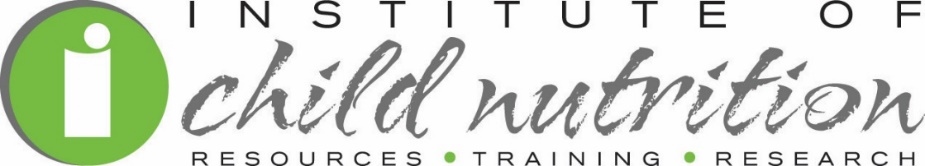 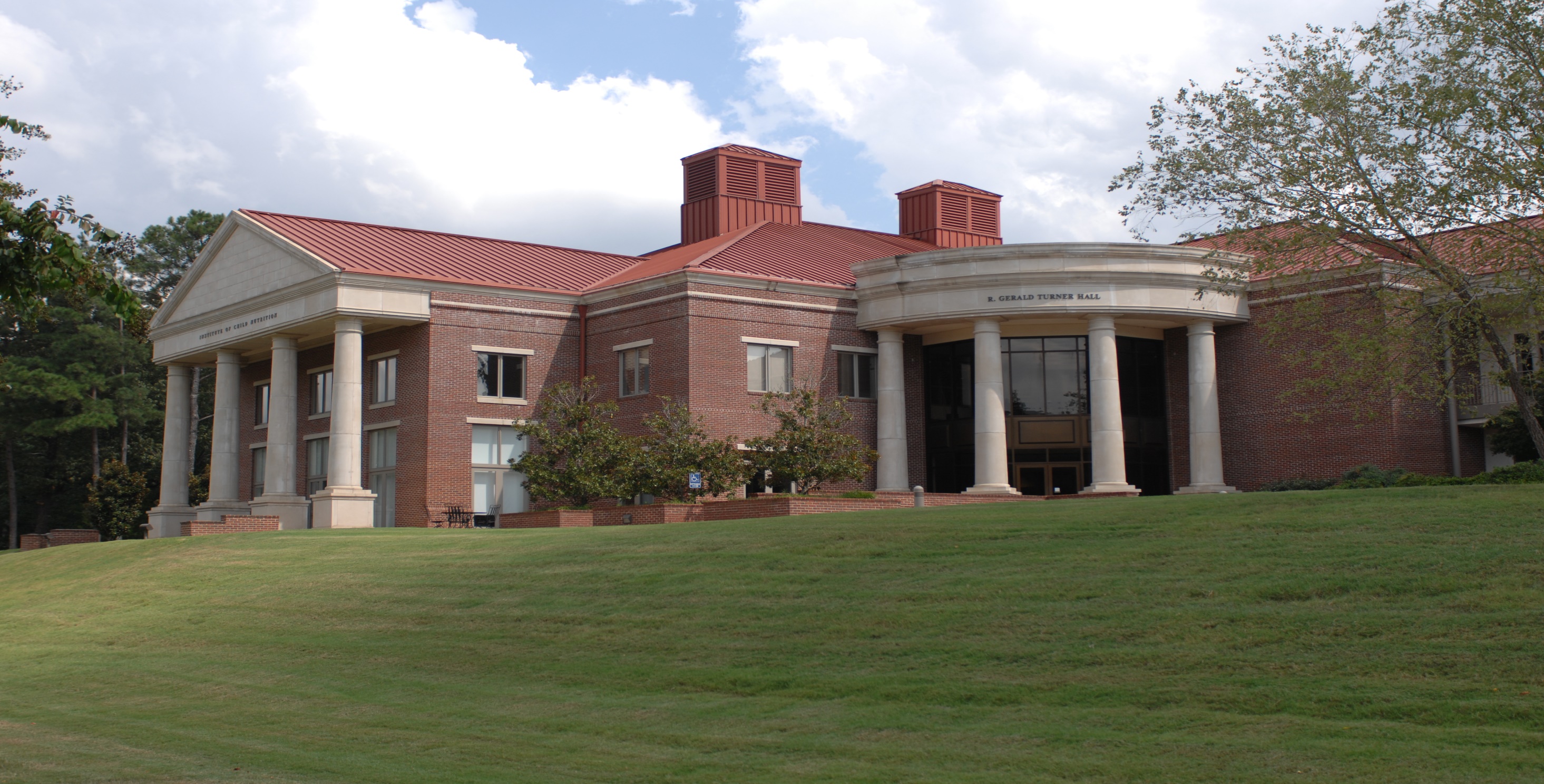 Thank You!
The University of Mississippi  School of Applied Sciences   www.theicn.org  800-321-3054 helpdesk@theicn.org
Follow ICN on Social Media!
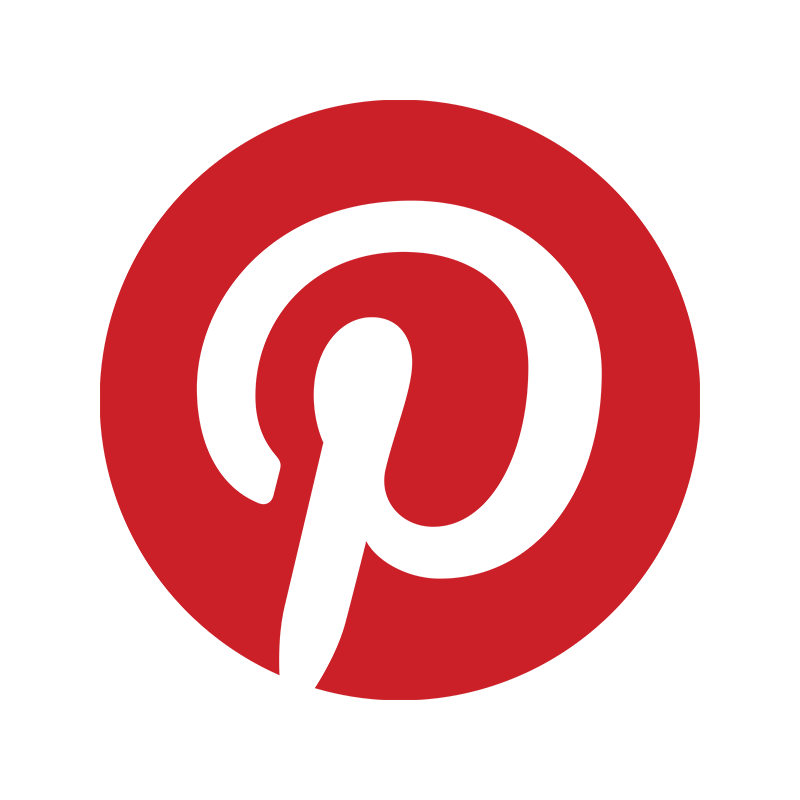 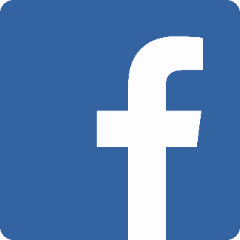 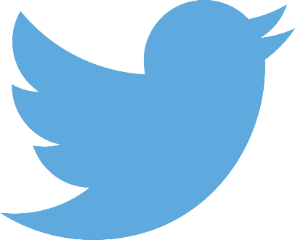 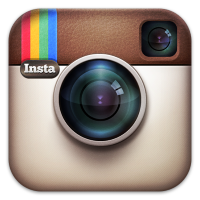 @ichildnutrition
instagram.com/theicn
pinterest.com/theicn
facebook.com/ichildnutrition